Conflict and Tension 1919-39 – The League of Nations
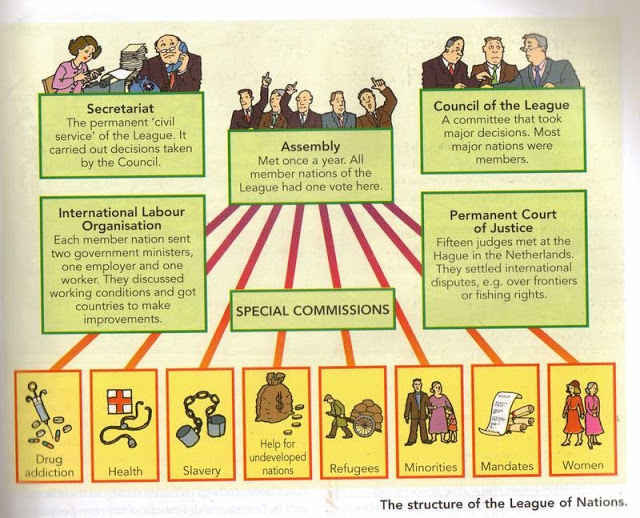 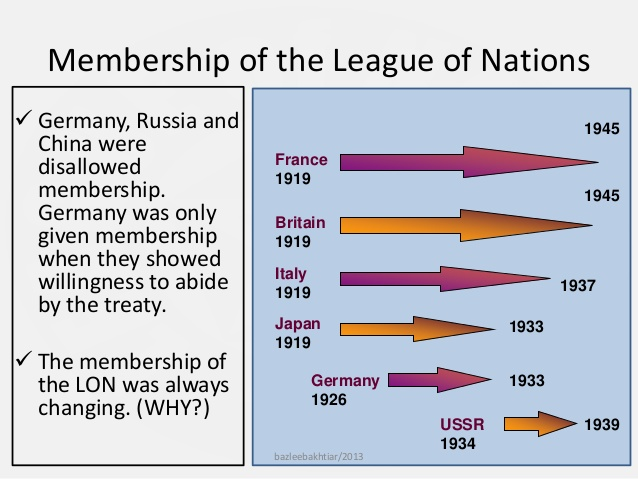 Structure of the League of Nations
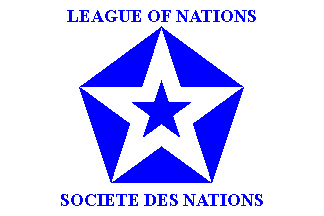 Conflict and Tension 1919-39 – The Collapse of the League of Nations
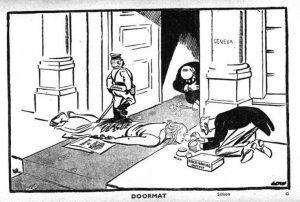 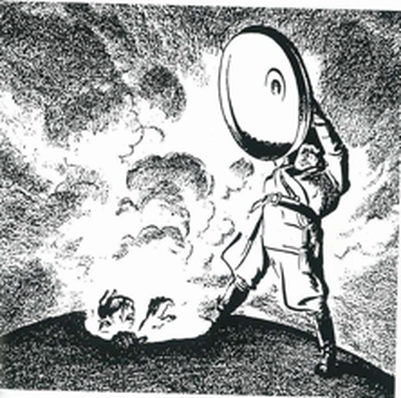 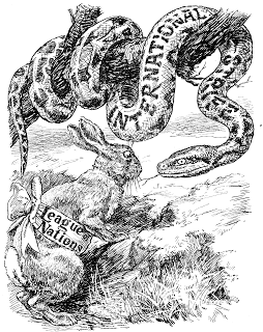 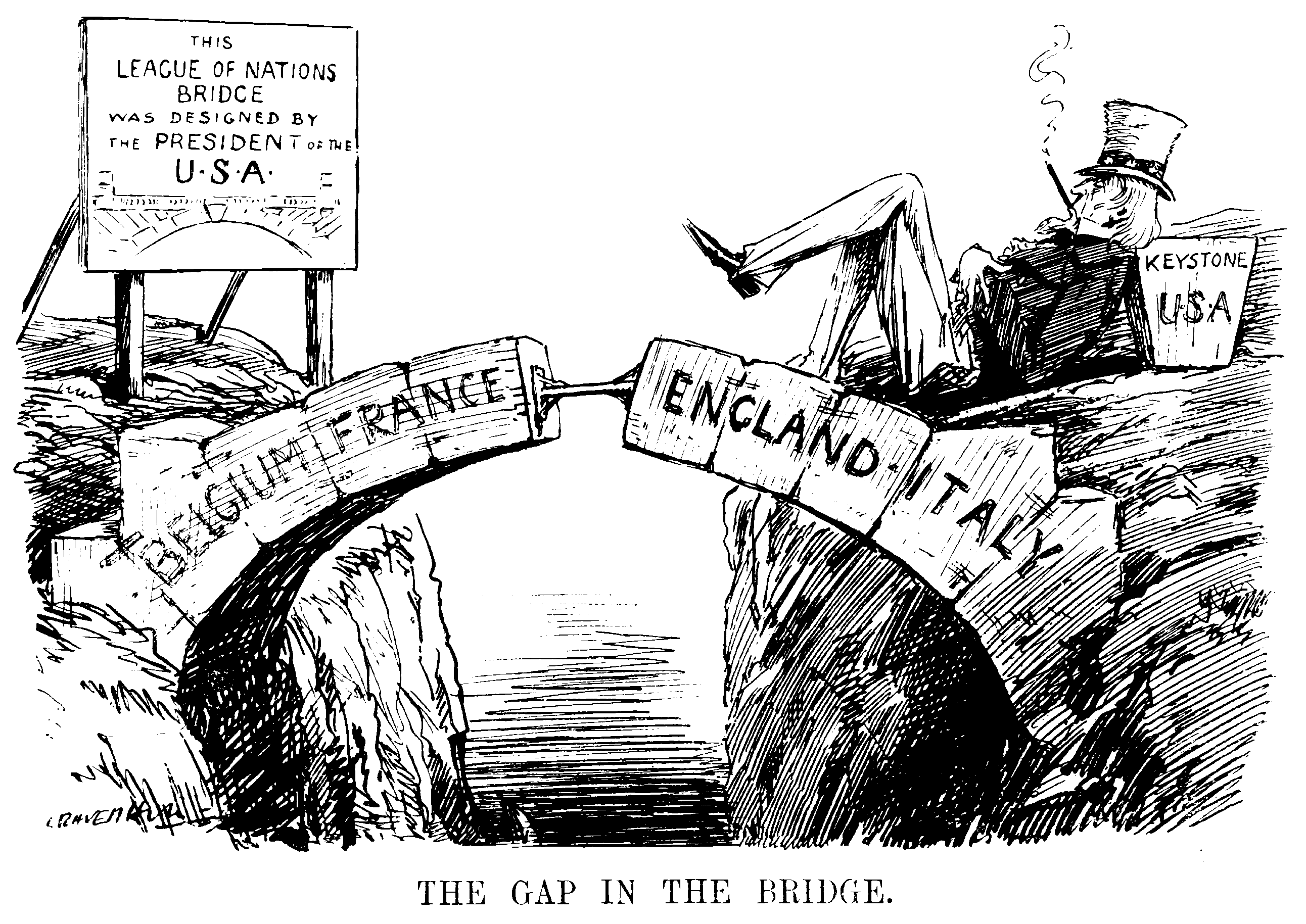